Case Study: Bench Scale Testing to Identify Lead and Copper Treatment Technique for LCR Compliance
2018 RCAP Conference
April 25, 2018
“The fundamental obstacle to creating community sustainability and implementing an effective strategy is capacity; a lack of time, resources, knowledge, and staff.”
Nathan Ohle 
Executive Director RCAP
[Speaker Notes: This is a story of one tribal system that at one time or another faced all these obstacles, but overcame or compensated for most in dealing with lead challenges except very specialized knowledge.  As technical assistance providers RCAC assisted the Tribe in securing the necessary knowledge to bring the system into compliance.]
Location
Big Valley Rancheria - Lake County, CA 
Tribe: Big Valley Band of Pomo Indians of the Big Valley Rancheria
Serves:
38 Residences
Konocti Vista Casino
Motel
Tribal Offices
RV Park
Plans: 200 more residences
[Speaker Notes: The Rancheria is located approximately 80 miles northwest of Sacramento.]
Challenges To Be Addressed
Intermittent Lead and Copper Exceedances for 14 years
Bad Raw Water Quality
Inadequate Treatment
Sewer and Water Treatment equipment in same building
[Speaker Notes: Quality Issues: High - corrosivity, iron, manganese, hardness, CO2, turbidity, color
Treatment Issues: Greensand Treatment Iron removal rate 60% causing excessive sludge in finished water tank]
Original Treatment Features (2003)
• 	Potassium Permanganate Injector 
• 	Ozone and Air Preparation System
• 	Iron Filters
• 	Ultraviolet Light System
• 	Multimedia Filters
•	Carbon Filters
• 	Water Softener
• 	Chlorine Injection System
• 	External Potable Water Holding Tank
• 	Grundfos Boosterpaq Pumps
• 	Diesel Fire Pump
Original Treatment Features (2015)
• 	Potassium Permanganate Injector 
• 	Ozone and Air Preparation System
• 	Iron Filters
• 	Ultraviolet Light System
• 	Multimedia Filters
•	Carbon Filters
• 	Water Softener
• 	Chlorine Injection System
• 	External Potable Water Holding Tank
• 	Grundfos Boosterpaq Pumps
• 	Diesel Fire Pump
Existing Water and Sewer Components
Swr                        Wtr         Softeners          Carbon           Multimedia           Swr               Swr       Pumps            Chem Pumps                           Filters                 Filters              Screen         Pumps
Lead and Copper Rule Compliance History
Three years after the plant went on line a report chronicled lead exceedances
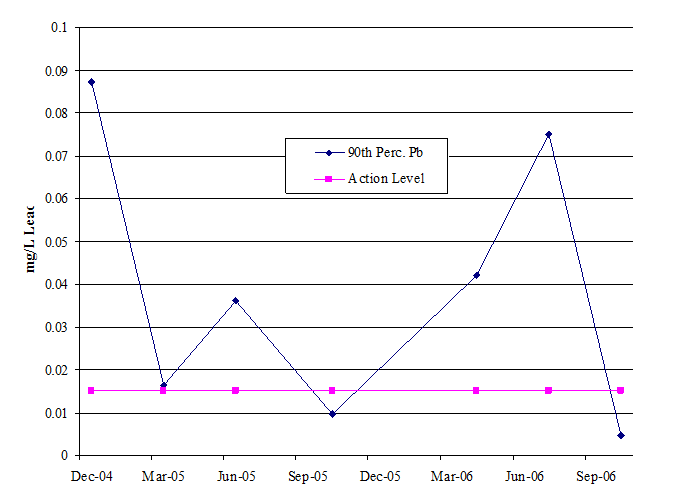 Water Quality Conditions
High corrosivity	Constant
High iron		Variable
High manganese	Constant
High hardness	(Motel softens water)
High CO2		Constant
High turbidity		Periodic
High color		Periodic
Taste			Okay
Odor			Okay
Creative Process
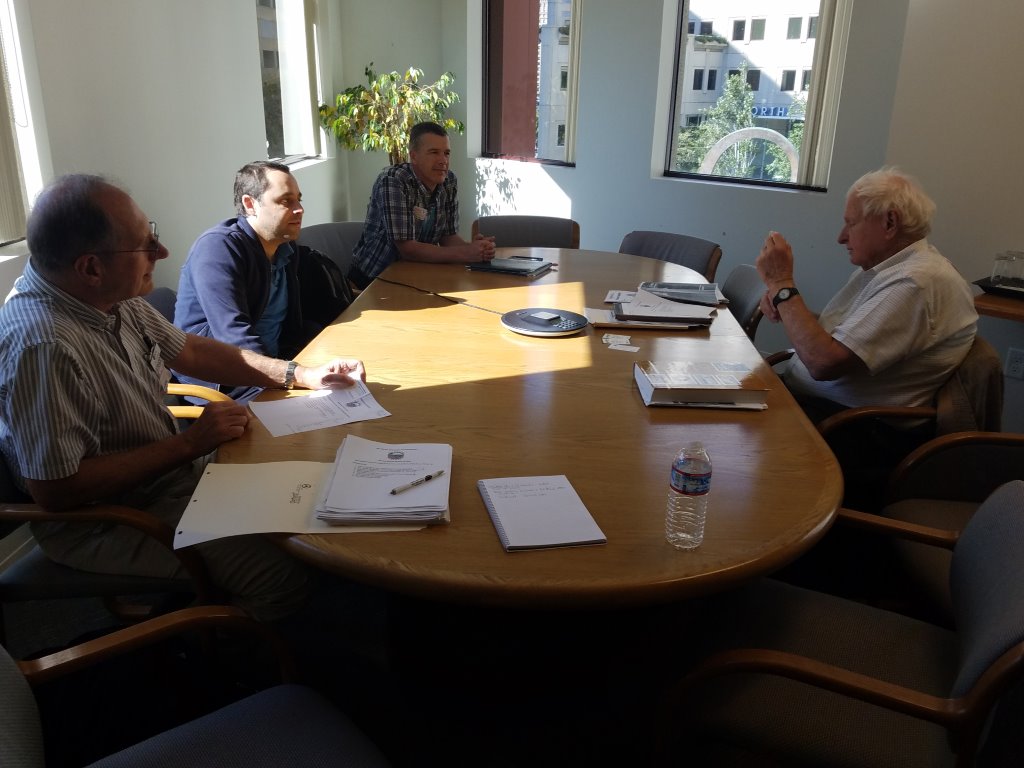 Professional Search

EPA Collaboration

Contract Negotiation
Contract
EPA Funded Investigation: $25,000
Corrosion control and quality improvement testing: Kennedy/Jenks Consultants
Corrosivity Evaluation
Corrosion Control Options
Pilot Testing
Comparison of alternatives
Cost: Capital and Operations
Report and Recommendations
Corrosion Control Theory and Testing
Water Quality Parameter Testing
Plotting the balance/imbalance of chemical compounds  at Various Points in System
Corrosion Control Options
pH Elevation:
Air stripping
Caustic addition
Adding Corrosion Inhibitors:
Phosphates 
Silicates
[Speaker Notes: Phosphate: Previously used 3 mg/L, 30% ortho, and 70% poly blend and other phosphate blends and dosages. Not sufficiently effective.
Silicate: Too much silica with 80 mg/L in well water can inhibit iron and manganese removal at pH above 7.2]
Actual Testing
18 – Liter Capacity Tub
3.4 Liters per Minute small aquarium aerator
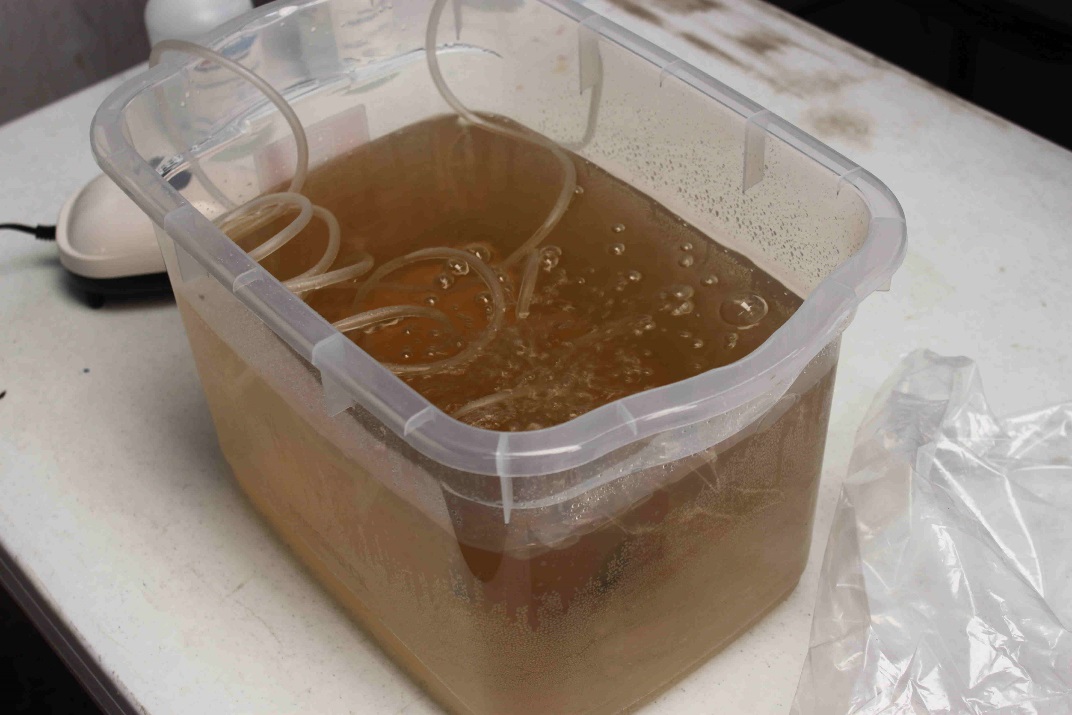 [Speaker Notes: A small aquarium aerator was used to supply the air through several plastic tubes that were
placed in the bottom of an 18-liter capacity plastic tub which had a depth of 15 inches. The
aeration capacity was 3.4 liters per minute and two air tubes were placed in the bottom of the
filtered water that had initial pH ranges of 6.6 to 6.8.]
Lead and Copper LPR Probesin Tub Cover
Bench Scale LPR Test Assembly Tested Each Week after Aeration CO2 Stripping
Linear Polarization Testing Each Week of CO2 Stripped, pH Elevated Phosphate Inhibited Water
Corrosion Rate Readout in mils/year
Copper Probes – Before and After
Lead Probes – Before and After
Bench Scale Corrosivity Testing
Recommended InterimWater Treatment Improvements
Interim:
Diffused air stripper: 60-minute detention at130 GPM
Improved iron and manganese removal: Pyrolusite media to three existing and conversion of two GAC and four Zeolite filters to pyrolusite to reduce loading rate by two-thirds.
[Speaker Notes: The apparent best alternative for a relatively low cost interim treatment to reduce the corrosivity of the water is to provide air stripping of CO2 with about an hour detention and concurrent pH elevation to about 8.0. An 8,000-gallon tank located near the storage tank would receive filtered and disinfected water and provide gravity flow into the storage tank. It is also desirable to improve the iron and manganese removal by retrofitting all of the GAC and zeolite pressure]
Recommended InterimWater Treatment Improvements - Continued
Interim:
Storage tank: Sludge removal and cathodic protection
Cost: $200,000 interim treatment and $300,000 wastewater treatment plant separation by containment wall ($100,000 CO2 stripping and $100,000 improved iron removal)
Long Range Treatment (for wastewater separation)
CO2 Stripping
Water Softening by Lime with Iron-Manganese Precipitation
Filtration
Chlorination
Phosphate Inhibitor
Cost: $3 million
[Speaker Notes: The long range solution involves the construction of a new water treatment facility that will achieve physical separation of wastewater treatment activities. The new plant will incorporate the CO2 stripping and the treatment processes will incorporate more automatic functions designed to treat the raw water quality that has been quantified by years of operation of the present plant.]
Project Outcome
Interim Water Treatment Improvements 
Components:
Diffused air stripper
Improved iron and manganese removal 
Storage tank sludge removal and cathodic protection
Cost: $200,000 interim treatment ($300,000 with wastewater separation) to achieve:
Projected 80% reduction in corrosion rate
Lead and Copper Rule compliance 
Lower treatment costs (Chemicals and Labor)
New treatment plant process improvements identified
[Speaker Notes: Improved iron and manganese removal reducing loading rate by two-thirds]
Project Outcomes
Tribal technical and managerial capacities expanded
Confidence built in outcome
Better understanding of responsibilities
RCAC Assistance
Corrosion control and quality improvement testing
	RCAC provided Assistance with:
Funding application
Finding qualified engineering consultant
Professional service consultant contract provisions
Bench scale testing
Reviewing report and recommendations
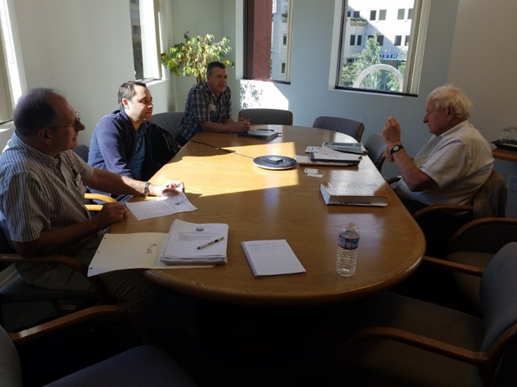 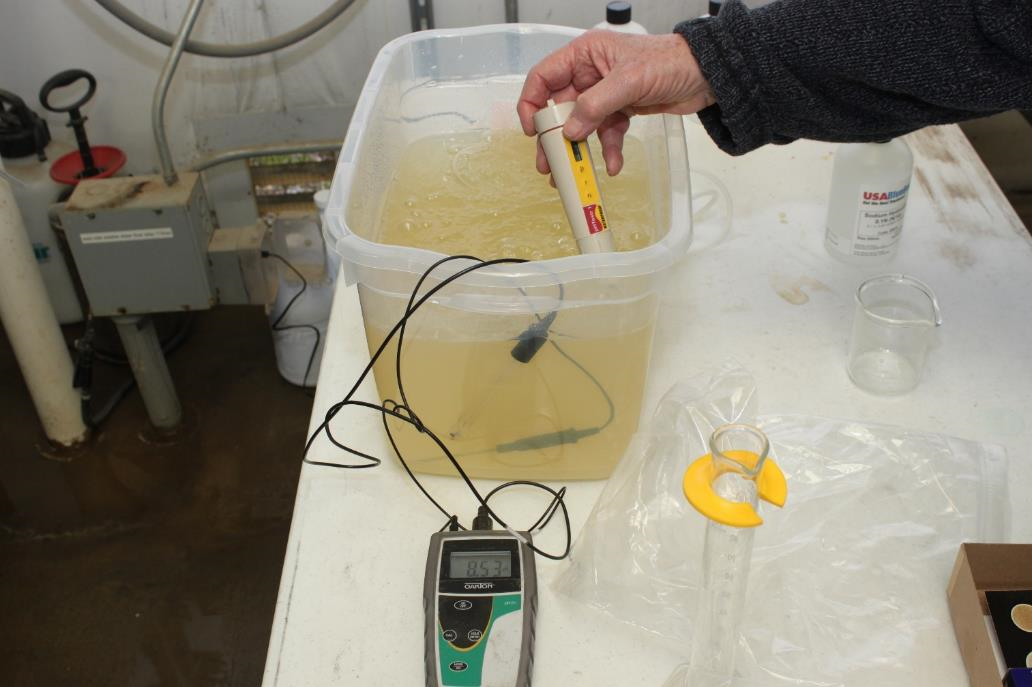 Big Valley Rancheria Corrosion Control StudyLessons Learned
Find the right engineer/scientist
The importance of collaboration between involved parties
Teachable Lessons
Obvious treatment methods aren’t
Importance of monitoring
The Collaborators
John Gicucki – Big Valley Rancheria Public Works Manager
John Cruz – Big Valley Rancheria Lead Operator
Sarah Ryan – Big Valley Rancheria Environmental Director
Jason Gambatese – EPA Region 9 Project Manager
Robert Ryder – Kennedy/Jenks Engineers
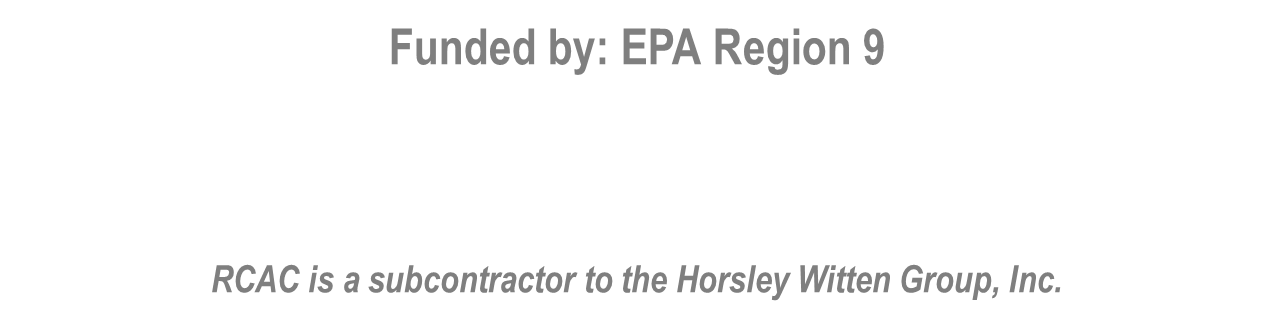 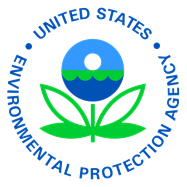 Big Valley Rancheria Corrosion Control Study
For Further Information
Lee Schegg
lschegg@rcac.org
916-704-8134
Big Valley Rancheria Corrosion Control Study
Questions?